LC 計画推進室からの報告
2014-12-15
KEK-LC： FY2014 Plan
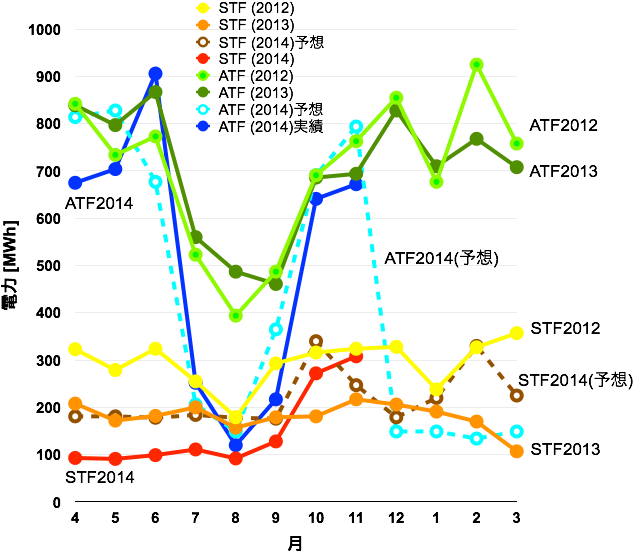 電力代：141203 報告：山口
ATF運転延長へのCERN からの支援
今年度のビーム運転予定

CERNとのATF2での共同研究の下で、今年度CERNから115kCFSが送金される。
ATF2運転の延長、電気代を含む運転経費として処理することにKEK/CERNの事務方を含めて共に了承。
KEK側の受け入れ審議：
10/30　所長会議で承認
現在、受入審議会の準備承認今月中にKEK/CERN署名（機構長）

運転延長
野村理事＆施設部、生出施設長の了解を得ている。

11/10の週	運転
11/17の週	運転
11/24の週	（準備）＊＊　変更
12/1の週		運転　＊＊　11/24週の振り替え
12/8の週		運転　＊＊　追加
12/15の週	運転　＊＊　追加　12/19（金）準夜で本年度は終了

補足
今年度は12/19（金）で運転終了するため、最後まで粘る。忘年会は未検討。
ALCW2015の状況　(12/15): 宮本
IOC member : 24人確定。次回は12/18
プログラムの大枠 
Plenary の内容に関して検討中
Parallel session は
     Convenerがプログラム　作成。加速器など検討　を始めてほしい。　 測定器は CALICE+ILD    が主。
4/22 ILC Tokyo Event (東大）+ ILC48 Food Festa(東京ドーム)
LOC
毎水曜10:30-12:00 LOC会合(今週は本日LC定例後)
バス、ホテル、受付、予算、Web などについて 
暫定Web:  http://www-conf.kek.jp/alcw2015/First Bulletin 等あり
12月18日から WS 登録を受け付ける。
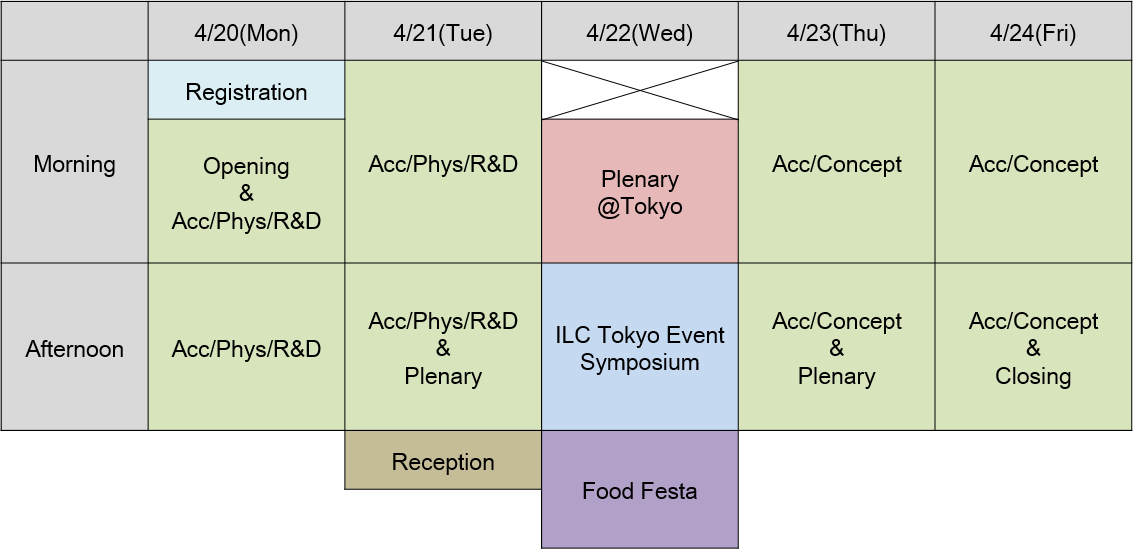